Jméno autora: Mgr. Zdeněk ChalupskýDatum vytvoření: 20. 9. 2012
Číslo DUM: VY_32_INOVACE_05_FY_C
Ročník: I.
Fyzika
Vzdělávací oblast: Přírodovědné vzdělávání
Vzdělávací obor: Fyzika
Tematický okruh: Optika
Téma: Odraz a lom
Metodický list/anotace:

Odraz a lom jako praktické cvičení – příprava na paprskovou optiku.
Konstrukcím může předcházet nácvik náčrtu, podle časové dotace.
Časová náročnost při rýsování konstrukcí až dvě vyučovací hodiny.
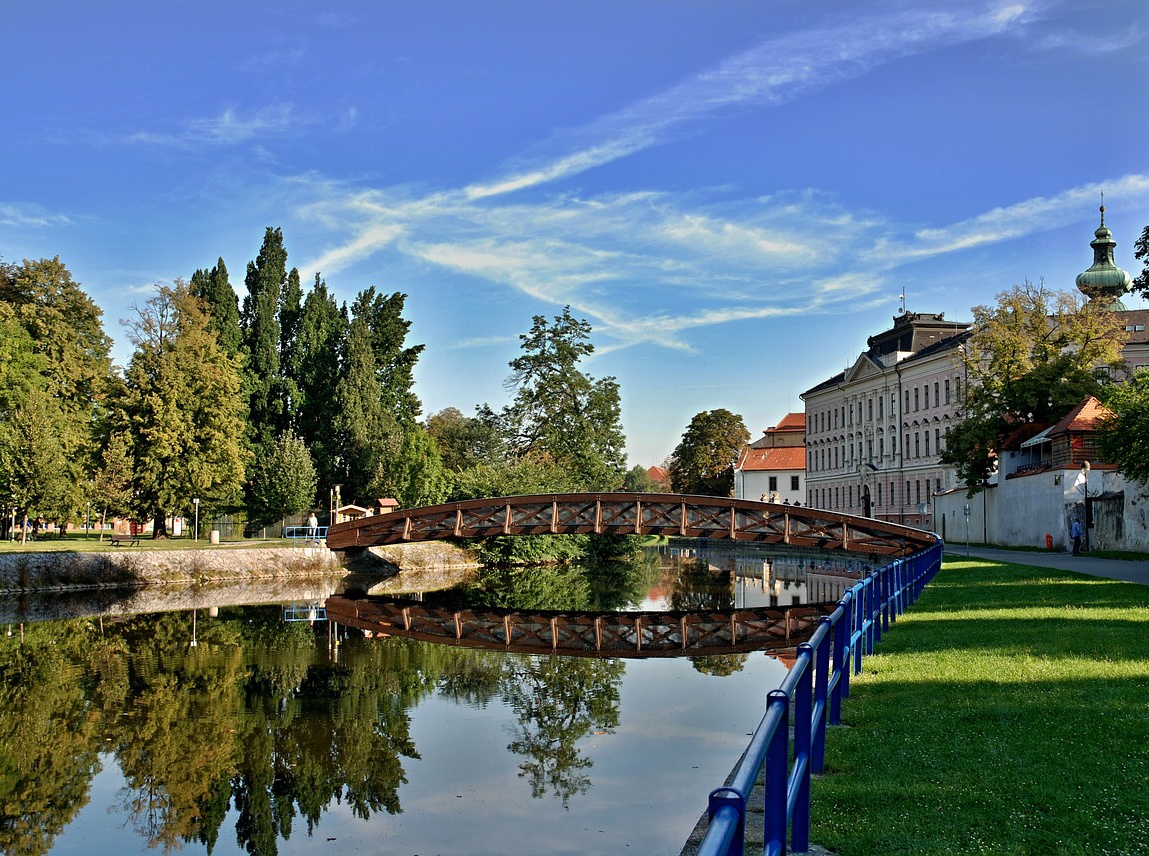 ► Základní pojmy
► Odraz světla na rovinné ploše
► Odraz světla na zakřivené ploše
► Odraz a lom světla – foto pokusu
► Odraz a lom světla
► Mezní úhel
Odraz a lom
Obr. 1
Základní pojmy
Paprsková nebo také geometrická optika, respektuje tři pravidla:
Ve stejnorodém a nezávislém na směru (izotropním) prostředí, se světlo šíří přímočaře, ve formě světelného paprsku.
Světelné paprsky se navzájem neovlivňují.
Světelné paprsky se na rozhraní dvou prostředí řídí zákony odrazy a lomu.
Optické prostředí
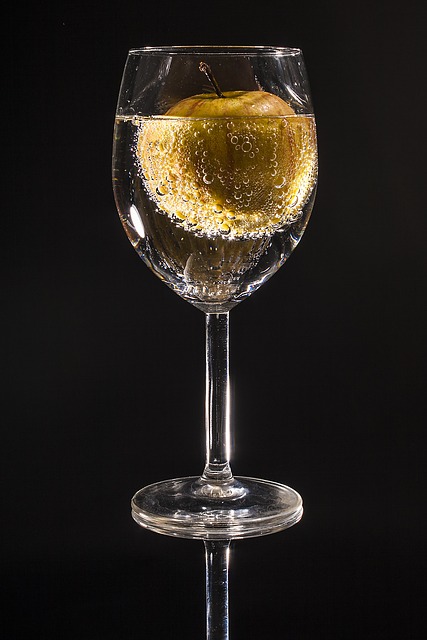 je jakékoliv prostředí, v němž se šíří elektromagnetické vlnění – světlo.
Světelný paprsek
je přímka kolmá na vlnoplochu a udává směr šíření světla ve stejnorodém optickém prostředí, ve kterém se šíří přímočaře.
Rozhraní dvou optických prostředí
vzduch – voda
vzduch – sklo
sklo – voda
voda – vzduch
voda – sklo
sklo – vzduch
Obr. 2
Obr. 3
[Speaker Notes: 875 517]
Odraz světla na rovinné ploše
1
2
3
4
1´
2´
3´
4´
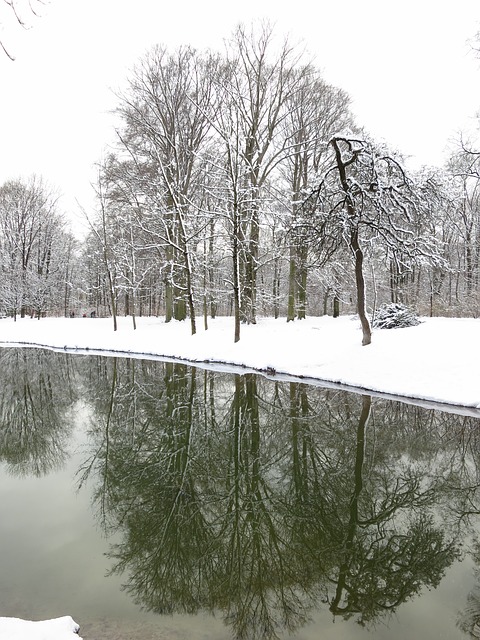 k
Obr. 4
zrcadlový odraz
kolmice dopadu
k
Obr. 5
Obr. 6
Odraz světla na zakřivené ploše
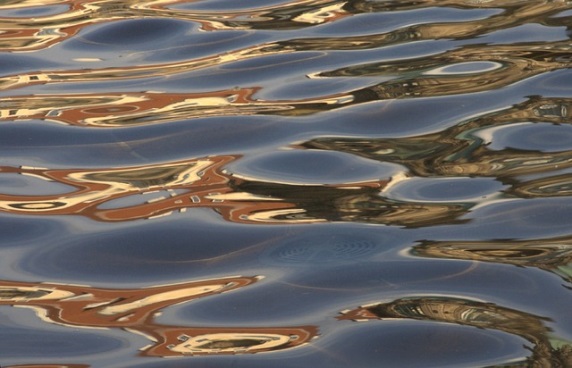 1
1´
2
3´
3
2´
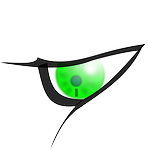 difúzní odraz
Obr. 8
Obr. 7
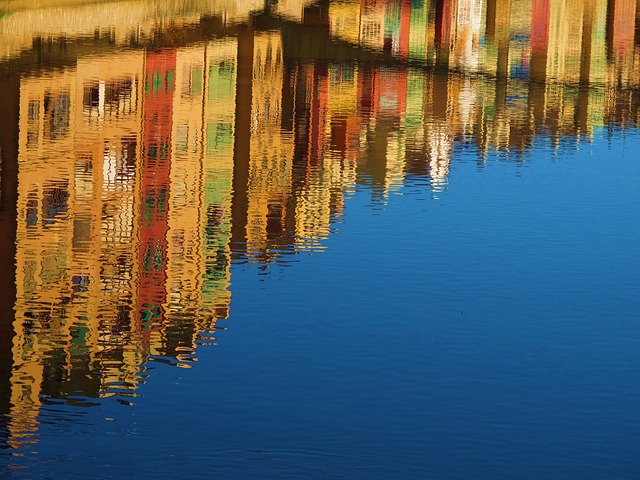 3´
1´
2´
Paprsek 1´ a 2´ přichází do oka každý z jiného směru. Paprsek 2´ i z jiného místa dvojnásobný odraz) a paprsek 3´ směřuje mimo oko. Tento bod obrazu oko neuvidí.
Popisu odpovídá fotografie 8.
Obr. 9
Odraz a lom světla
Při dopadu světla na rozhraní dvou odlišných optických prostředí dochází k odrazu a lomu světla.
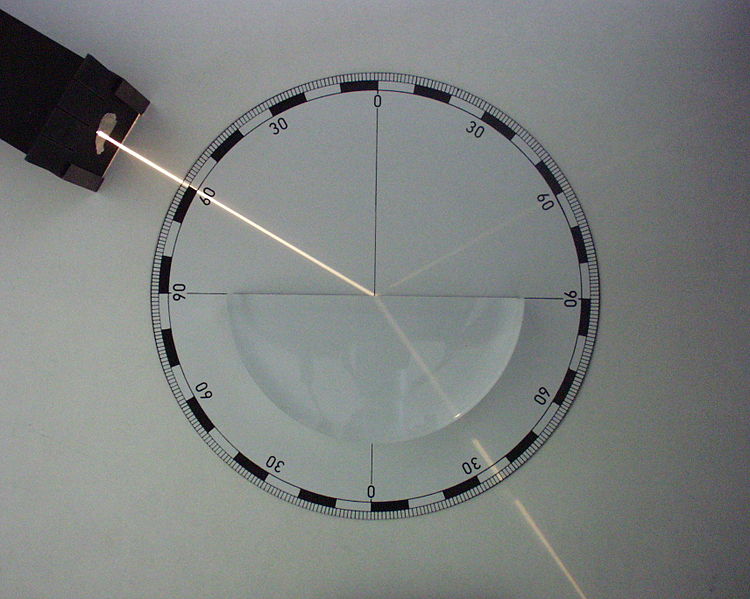 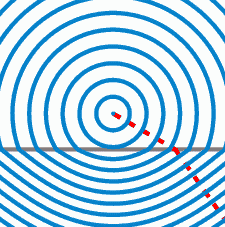 Odražený i lomený paprsek leží v rovině dopadu.
Obr. 11
Světlo se šíří ve formě vln, světelný paprsek je kolmice na vlnoplochu.

V opticky hustším prostředí se světlo šíří pomaleji.
Světlo dopadající kolmo 
na optické rozhraní dvou optických prostředí pokračuje 
v nezměněném směru.
Obr. 10
Odraz a lom světla
vakuum nvak = 1
Rychlost světla ve vakuu = 299 792 458 m/s ; 1 079 252 848,8 km/h
Voda = 225 000 000m/s; 809 999 352 km/h
A´
odražený paprsek
původní směr
A
dopadající paprsek
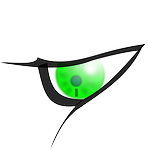 Obr. 7
lomený paprsek
vzduch nv = 1,000 272
vzduch nv
voda no = 1,33
voda no
Při průchodu z jednoho optického prostředí 
do jiného dochází 
ke změn směru paprsku.
absolutní indexy lomu
A´
odražený paprsek
původní směr
lomený paprsek
dopadající paprsek
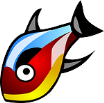 A
Obr. 13
Obr. 14
Obr. 12
přechod z opticky řidšího do opticky hustšího prostředí
přechod z opticky hustšího do opticky řidšího prostředí
rychlost světla v různých optických prostředí se liší
V bodě A se těleso nachází, v bodě A´ těleso ryba nebo člověk vidí.
Při odrazu a lomu světla platí zákon záměnnosti paprsků.
Chod dopadajícího a odraženého paprsku, také dopadajícího a lomeného paprsku, lze vzájemně zaměnit.
Absolutní index lomu n je veličina daná poměrem rychlosti světla ve vakuu c a rychlosti světla v daném prostředí.
Relativní index lomu  je definovaný jako poměr rychlosti šíření světla ve dvou optických prostředích v1 a v2
[Speaker Notes: https://www.skutecnost.cz/rubriky/volny-cas/jaka-je-rychlost-svetla-ve-vzduchu-vode-i-vakuu_1073.html]
Snellův zákon, zákon lomu
Poměr sinu úhlu dopadu a sinu úhlu lomu je dán poměrem rychlostí šíření vlnění v prvním a druhém prostředí nebo poměrem absolutních indexů lomu druhého a prvního prostředí
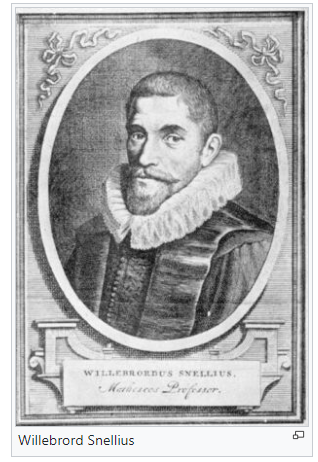 větší v větší úhel a naopak
menší n větší úhel a naopak
absolutní index lomu je materiálovou konstantou
relativní index lomu je závislý na uspořádání
Index lomu
relativní index lomu je dán
poměrem indexů lomu prostředí, do kterého záření vstupuje vůči indexu lomu prostředí, z něhož záření vychází, nebo poměrem rychlostí v prvním prostředí k rychlosti v druhém.
Na rozhraní dvou prostředí je relativní index lomu roven podílu sinu úhlu dopadu a sinu úhlu lomu
[Speaker Notes: https://www.wikiskripta.eu/w/Snell%C5%AFv_z%C3%A1kon
http://147.33.74.135/knihy/uid_ekniha-001/pdf/170.pdf]
Absolutní index lomu je definovaný jako poměr rychlosti šíření světla ve vakuu c 
a rychlosti v v daném prostředí:
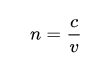 Relativní index lomu je definovaný jako poměr rychlosti šíření světla ve dvou optických prostředích v1 a v2:
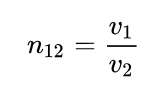 odvození
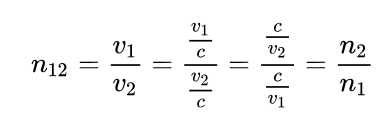 Mezní úhel
Pro mezní úhel, v uvedeném případu, platí vztah
Je-li α > αm vzniká úplný odraz.
Je-li α < αm dochází k lomu.
k
vzduch
n2=1
n1
voda
Obr. 15 [1]
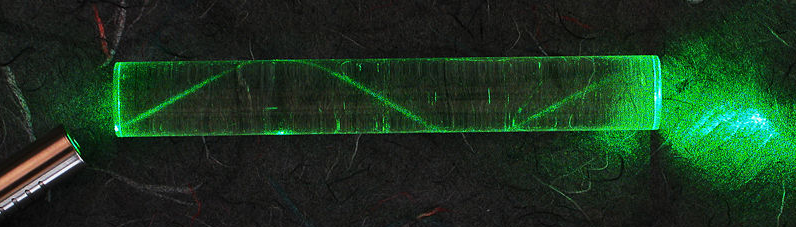 Výpočet mezního úhlu (S. n.)
Vedení světla optickým vláknem
Obr. 16
Proč je
Jaký je mezní úhel na rozhraní vody a vzduchu? Index lomu vody je 1,33.
Jaký je mezní úhel na rozhraní skla a vzduchu? Index lomu skla je 1,5.
Ze zdroje pod hladinou vody dopadají světelné paprsky na hladinu pod úhly a) 45° b) 50° c) 55°. Ve kterých případech vystoupí paprsek nad hladinu do vzduchu?
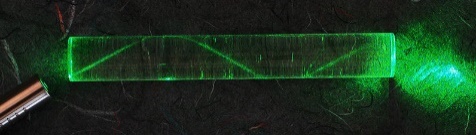 [Speaker Notes: https://www.gjszlin.cz/dumy/32/sada27/VY_32_INOVACE_27_FSTE02.pdf]
výpočet
Jaký je mezní úhel na rozhraní vody a vzduchu? Index lomu vody je 1,33.
Mezní úhel na rozhraní vody a vzduchu je přibližně 49 °.
Pouze při úhlu …
Citace
Obr. 1, 2, 4, 5, 12, 13, 15 Archiv autora
Obr. 3 ACANDRAJA. Sklo, Apple, Kapka Vody, Ovoce - Volně dostupný obrázek - 100967[online]. [cit. 30.7.2013]. Dostupný na WWW: http://pixabay.com/cs/sklo-apple-kapka-vody-ovoce-kap%C3%A1n%C3%AD-100967/
Obr. 6 LELI. Mnichov, Anglická Zahrada - Volně dostupný obrázek - 109921 [online]. [cit. 30.7.2013]. Dostupný na WWW: http://pixabay.com/cs/mnichov-anglick%C3%A1-zahrada-zrcadlen%C3%AD-109921/
Obr. 7 NEMO. Oči, Oko, Zelená, Kreslený Film - Volně dostupný obrázek - 33106 [online]. [cit. 30.7.2013]. Dostupný na WWW: http://pixabay.com/cs/o%C4%8Di-oko-zelen%C3%A1-kreslen%C3%BD-film-v%C3%AD%C4%8Dka-33106/
Obr. 8 WEBSI. Voda, Zrcadlení, Vlna, Lesk, Odraz - Volně dostupný obrázek - 76348 [online]. [cit. 30.7.2013]. Dostupný na WWW: http://pixabay.com/cs/voda-zrcadlen%C3%AD-vlna-lesk-odraz-76348/
Obr. 9 SHERIOZ. Reflexe, Voda, Kanál, Zrcadlení - Volně dostupný obrázek - 101005 [online]. [cit. 30.7.2013]. Dostupný na WWW: http://pixabay.com/cs/reflexe-voda-kan%C3%A1l-zrcadlen%C3%AD-101005/
Obr. 10 SÁNDOR, Zátonyi. Soubor:Fénytörés.jpg – Wikipedie [online]. [cit. 31.7.2013]. Dostupný na WWW: http://cs.wikipedia.org/wiki/Soubor:F%C3%A9nyt%C3%B6r%C3%A9s.jpg
Obr. 11 ALEXANDROV, Oleg. File:Snells law wavefronts.gif - Wikipedia, the free encyclopedia[online]. [cit. 31.7.2013]. Dostupný na WWW: http://en.wikipedia.org/wiki/File:Snells_law_wavefronts.gif
Obr. 14 NEMO. Icon, Fish, Theme, Apps, Swim - Free image - 27997 [online]. [cit. 31.7.2013]. Dostupný na WWW: http://pixabay.com/en/icon-fish-theme-apps-swim-aquatic-27997/
Obr. 16 TIMWETHER. File:Laser in fibre.jpg - Wikipedia, the free encyclopedia [online]. [cit. 31.7.2013]. Dostupný na WWW: http://en.wikipedia.org/wiki/File:Laser_in_fibre.jpg
[1] JOSELL7. File:RefractionReflextion.svg - Wikipedia, the free encyclopedia [online]. [cit. 31.7.2013]. Dostupný na WWW: http://en.wikipedia.org/wiki/File:RefractionReflextion.svg
Literatura
KOLEKTIV KATEDRY FYZIKY VŠZ V PRAZE. Fyzika. Praha: Státní pedagogické nakladatelství n. p., 1964, 521 s. Učební texty vysokých škol: Fakulta mechanizace, 1043-3551

Wikipedia: the free encyclopedia [online]. San Francisco (CA): Wikimedia Foundation, 2001-27013 [cit. 2013-06-06]. Dostupné z: http://en.wikipedia.org/wiki/Main_Page